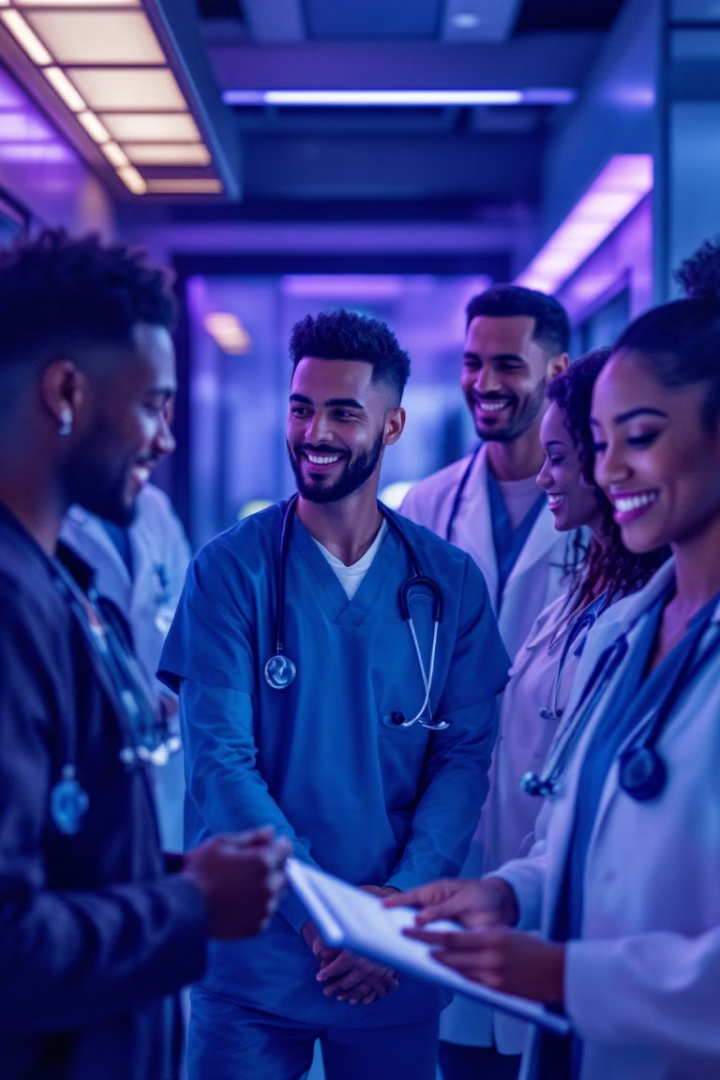 From Principles to Practice: Fueling High-Performing Healthcare Teams
This presentation will guide healthcare professionals and leaders through a practical framework for building high-performing teams. We'll explore key principles, actionable strategies, and practical tools to foster a culture of collaboration, engagement, and excellence.
by Joycelyn Jones & Stephanie Whitehead
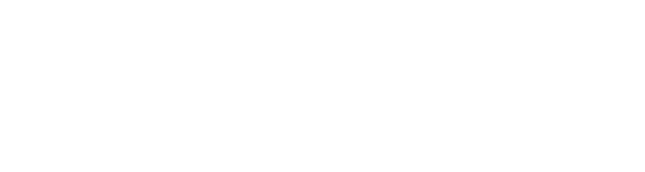 Why are you Leading?
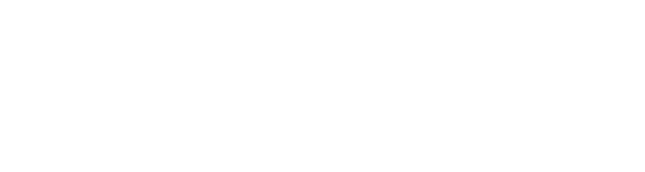 Understanding the Landscape
The Growing Gap
Burnout and Its Impact
The healthcare workforce is facing significant challenges, with an increasing demand for professionals and a shrinking pool of qualified candidates. This gap is exacerbated by the aging workforce and the rising complexity of care delivery.
Burnout is rampant in healthcare, leading to high turnover, reduced patient satisfaction, and compromised quality of care. It is fueled by heavy workloads, administrative burdens, and emotional exhaustion.
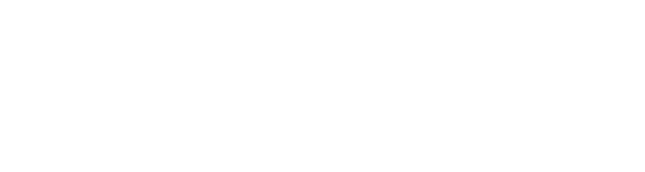 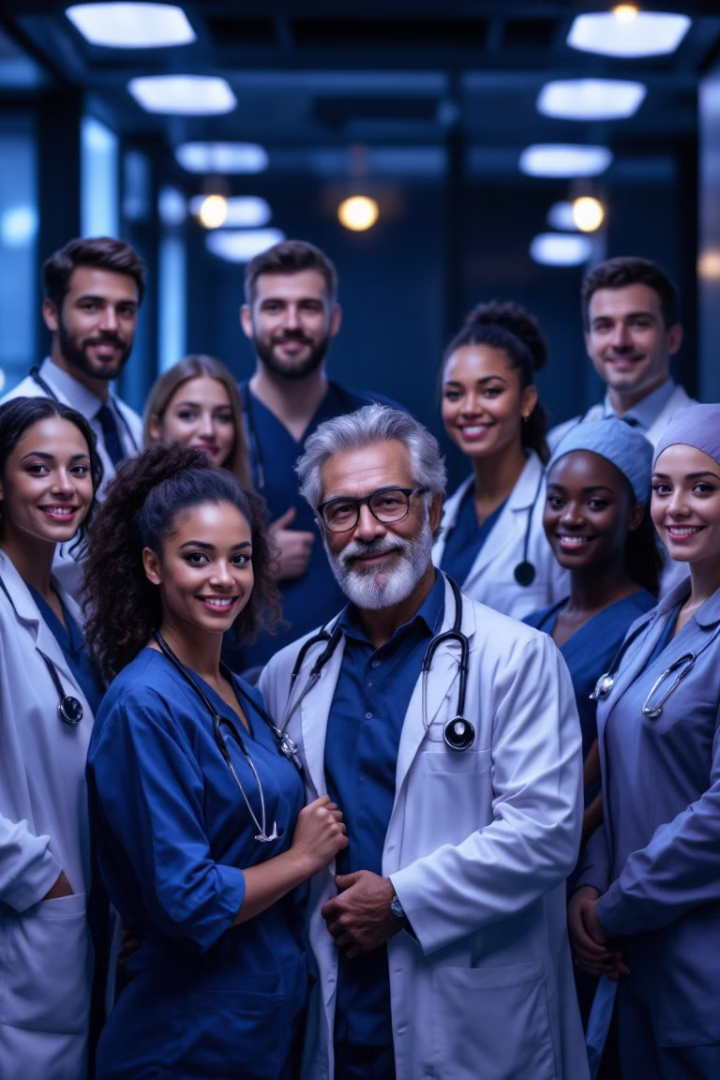 Building a Foundation for Success: High-Performing Teams
Defining High-Performing Teams
1
High-performing healthcare teams share a common vision, communicate effectively, trust each other, embrace diverse perspectives, and are committed to achieving shared goals.
Benefits of High-Performing Teams
2
These teams consistently deliver exceptional patient care, improve operational efficiency, foster innovation, and enhance staff satisfaction and retention.
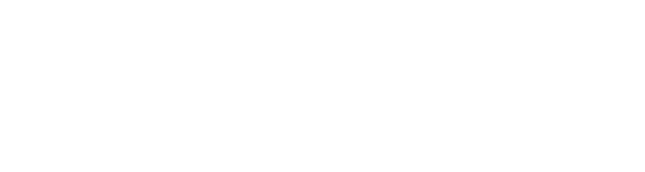 Core Principles
Communicate Effectively as a Leader
Create a Sense of Belonging
Enhance the Onboarding Process
Recognize Employees
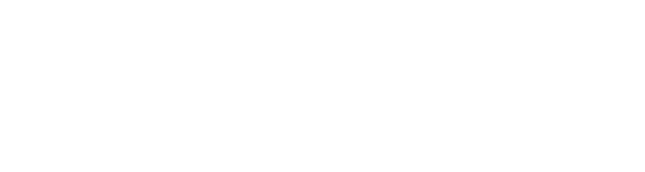 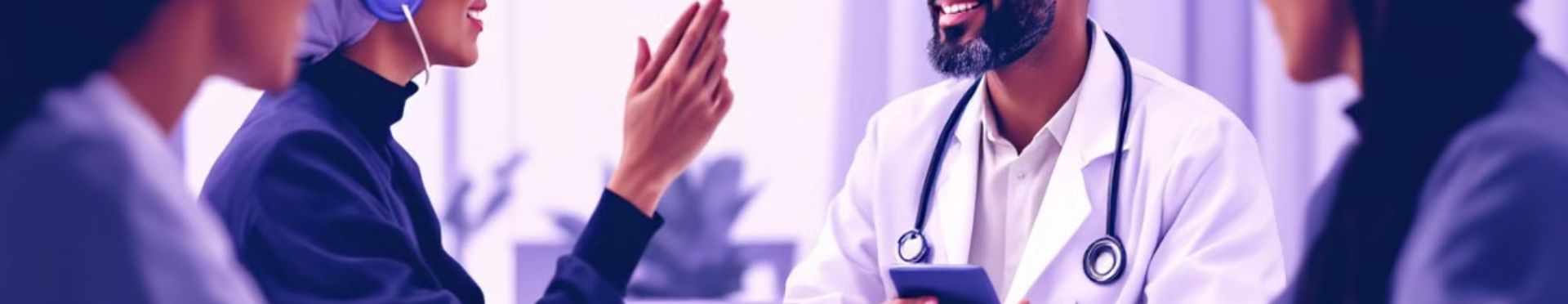 Effective Leadership Communication: The Cornerstone
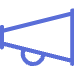 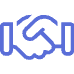 Barriers to Effective Communication
Strategies for Improvement
Healthcare settings are often characterized by complex information flows, time constraints, and hierarchical structures, which can create barriers to clear and timely communication.
Adopt active listening techniques, prioritize clear and concise messaging, leverage technology for efficient communication, and create regular channels for feedback.
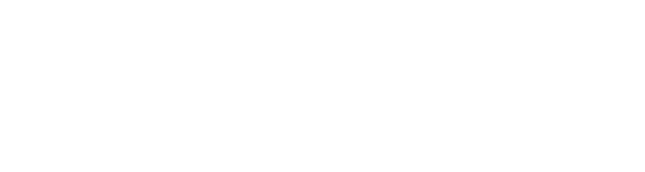 Principle: The Importance of
   Effective Communication 
   From Leadership

 Promote collaboration

 Ensure channels remain open and effective

 Set clear expectations

 Increase productivity

 Maintain focus on goals and outcomes
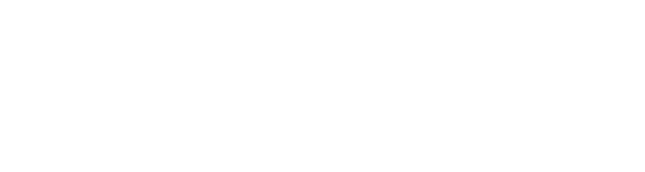 [Speaker Notes: Joyce 
Promote collaboration
Ensure channels remain open and effective
Set clear expectations
Increase productivity
Maintain focus on goals and outcomes]
Lack of planning prior to communication
Lack of trust
Incorrect assumptions about listener
Ignoring emotions
Inappropriate body language
Ignoring feedback
Lack of self-confidence
Aggression/coercion
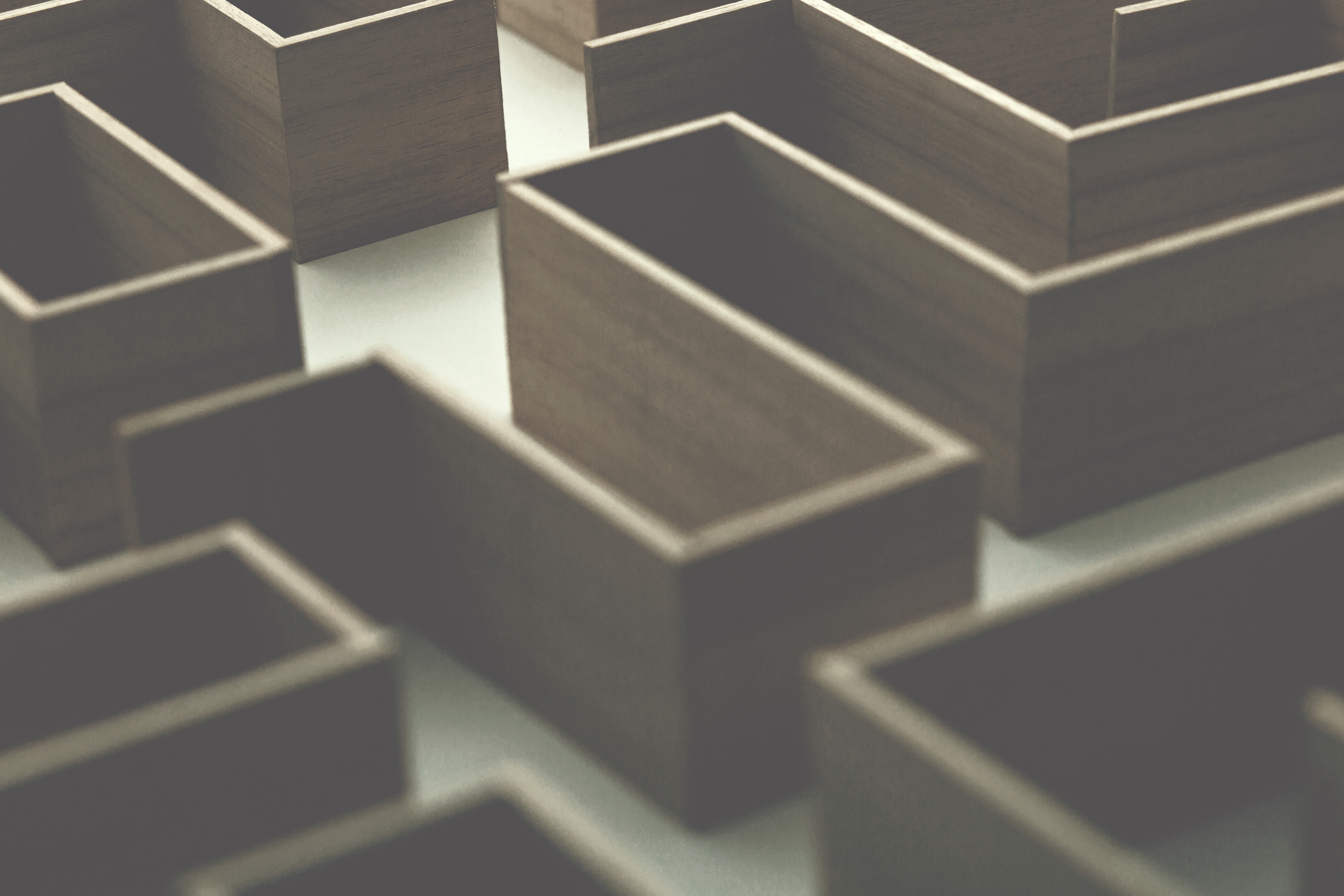 Principle: 

Barriers to 
Effective Communication
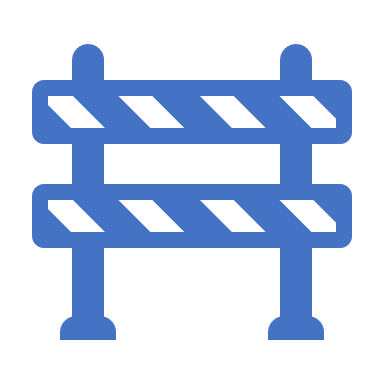 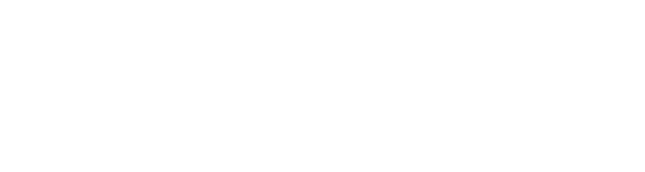 [Speaker Notes: Stephanie]
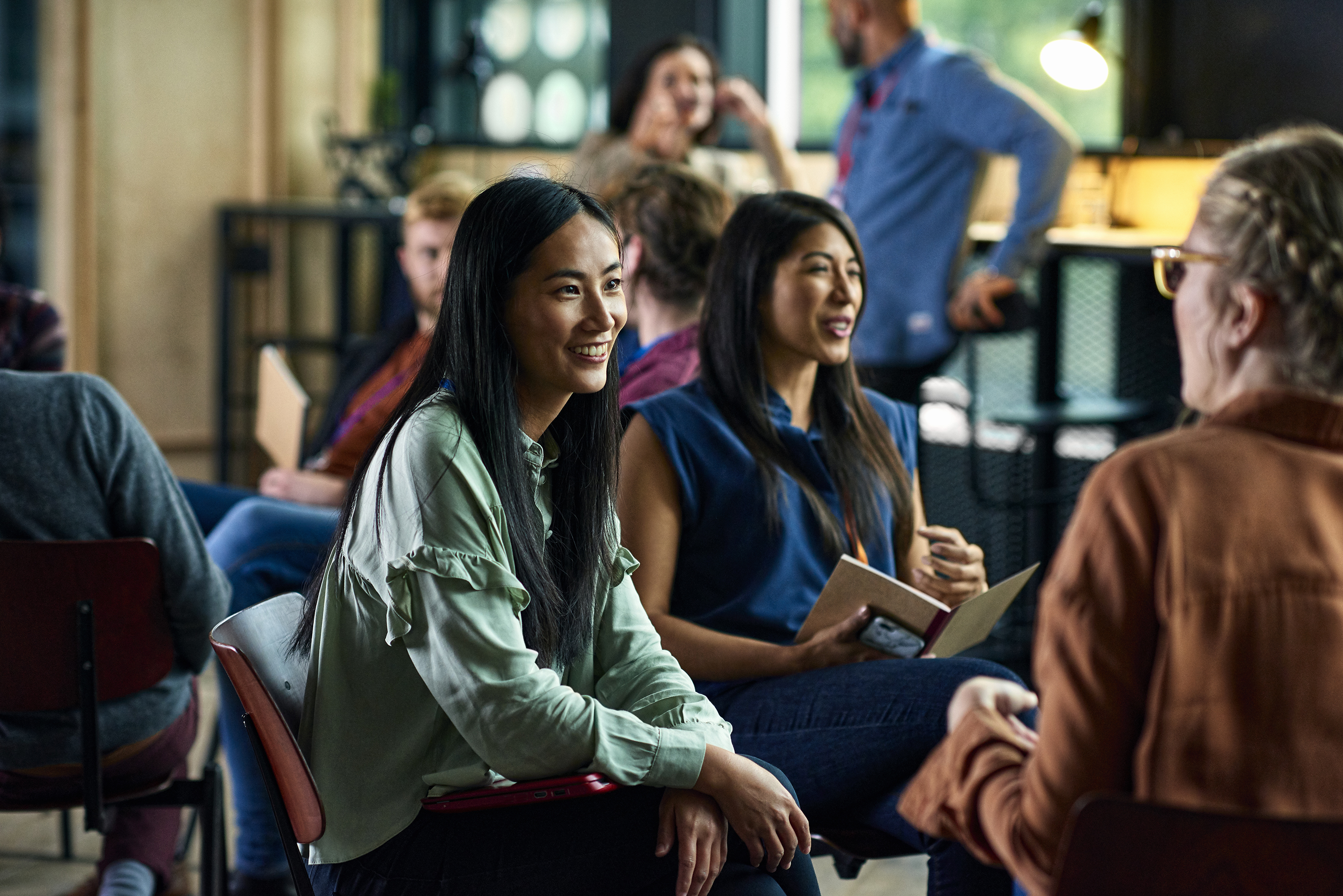 Practice: Communication Tips
Practice Interdisciplinary Communication
Consider all stakeholders
Include & inform all departments
When & how
Discuss pain points/consequences
Use Tools
InfoLINE
InfoHUDDLE
WebEx 
Epic Secure Chat
Email
1
2
4
5
6
7
3
Maintain Emotional Intelligence
Difficult conversations
Be transparent & open
It's OK to say "I don't know"
Create trust
Team Rounding
Be Direct
Follow Up
Loop Back to the Why
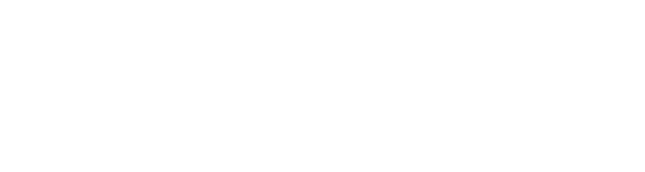 [Speaker Notes: Practice interdisciplinary communication
Consider all stakeholders
Include & Inform all departments
When & How
Discuss Pain points/Consequences 
Causes Burnout
Frustration
Delay
Rework
Example ( Roof on Fire/ Got left off impact notices) ( Space in EVS room)]
Delivering Messages Effectively
Communicate the What, When, How
The importance of the "Why"
Express empathy
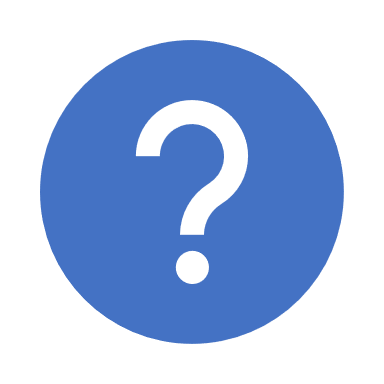 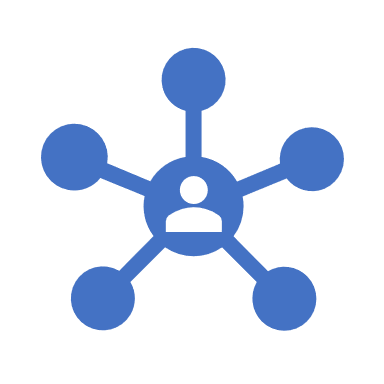 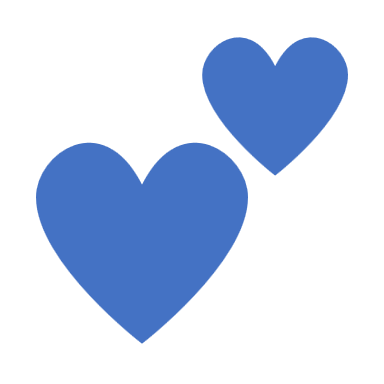 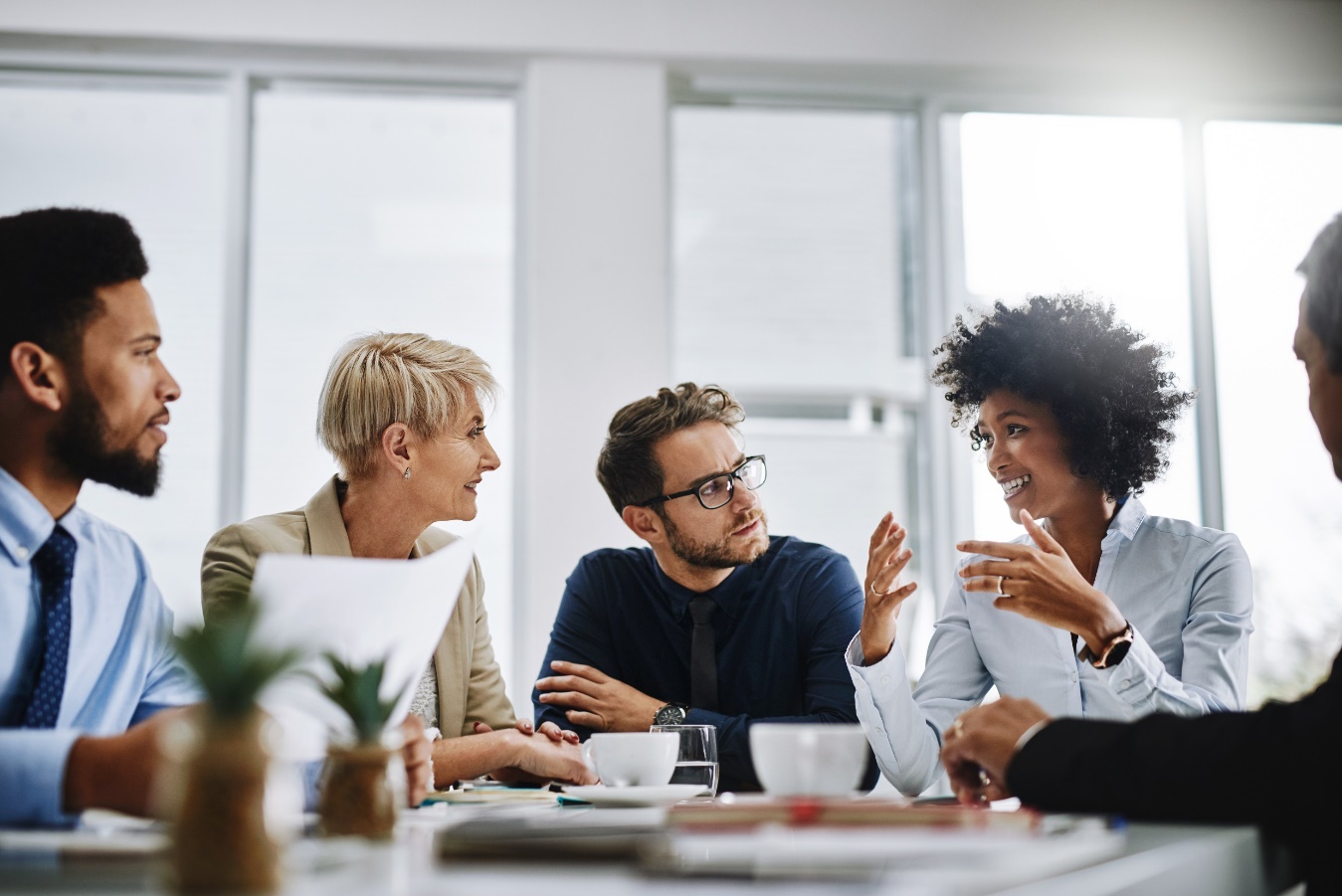 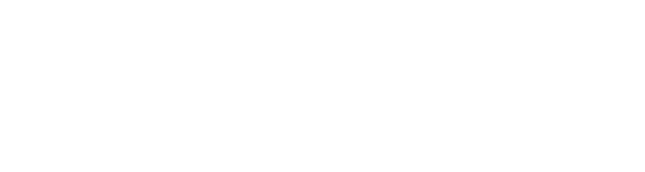 [Speaker Notes: Stephanie 
Communicate the what, when, how
The importance of the “why”
Express empathy]
Activity: Communication Mapping
Method
Timing
See Handout
Communication
Stakeholder
Communication
Communication
Method
Method
Timing
Timing
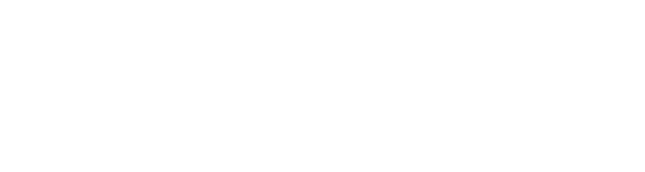 [Speaker Notes: 15 minutes minimum]
Activity: Communication Mapping
Identify Stakeholder: With whom are you communicating? 
a team, a supervisor, another department, leadership, etc
Identify Communication: What are you needing to communicate to that stakeholder? 
Is it a report? An announcement? Feedback?
Identify Method: How are you communicating with the stakeholder? 
In person, phone, WebEx, email, text, etc
Identify Timing: What is the frequency of the communication? 
Daily, quarterly, immediately
Assess: Are there any opportunities for improvement?
Method
Timing
Communication
Stakeholder
Communication
Communication
Method
Method
Timing
Timing
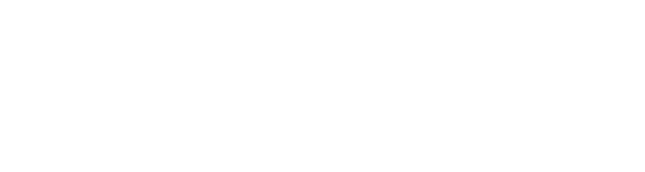 Communication Mapping
Stakeholder(s)
Communication
Method
Timing
Am I using the best tool?

Is my communication getting lost?

Am I taking into consideration the limitations of this tool?
Is the timing of my message effective?


Do I need to communication more or less frequently?
Leadership, other departments, staff, peers

Is everyone who needs the message receiving it?

Am I including people who don’t need to be included?
Is my message clear?


Am I providing the “Why”?


Am I expressing empathy?
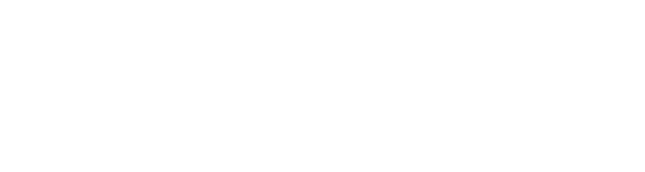 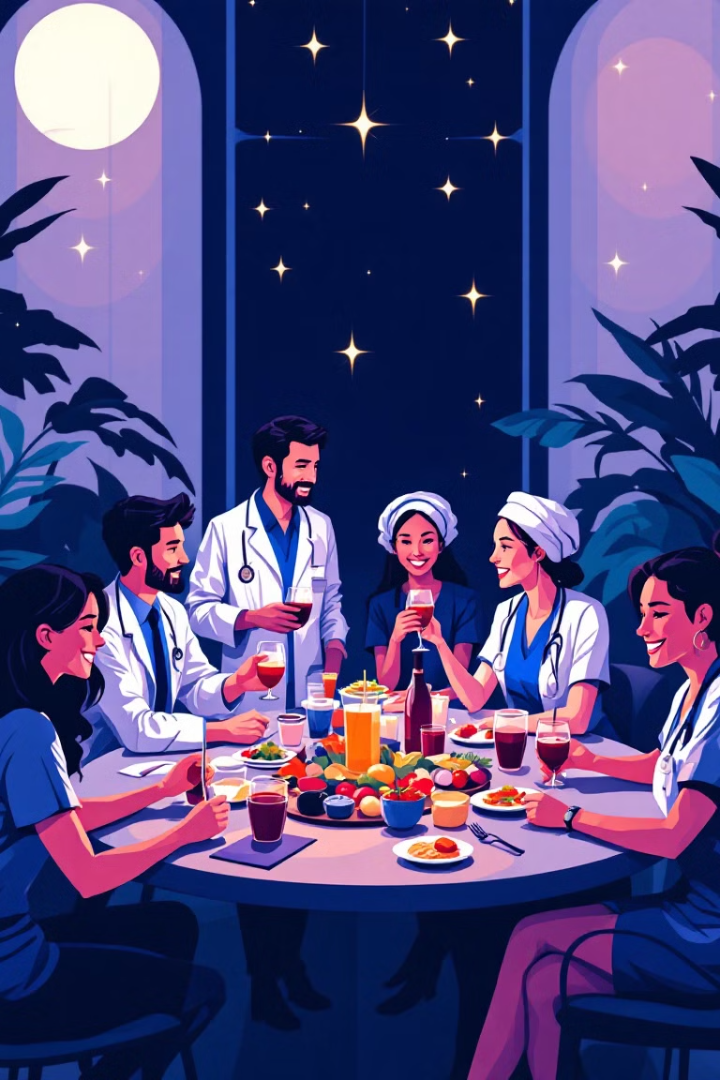 Cultivating a Culture of Belonging: Psychological Safety
What is Psychological Safety?
Psychological safety is the belief that one will not be punished or humiliated for speaking up with ideas, questions, concerns, or mistakes.
Fostering a Safe Space
Promote open dialogue, encourage feedback and reflection, respect individual differences, and ensure equity and fairness in the workplace.
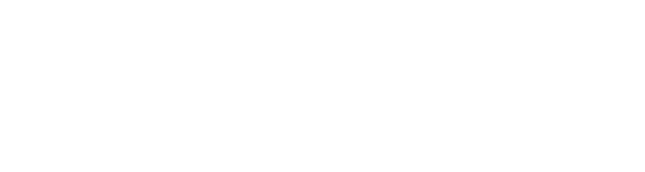 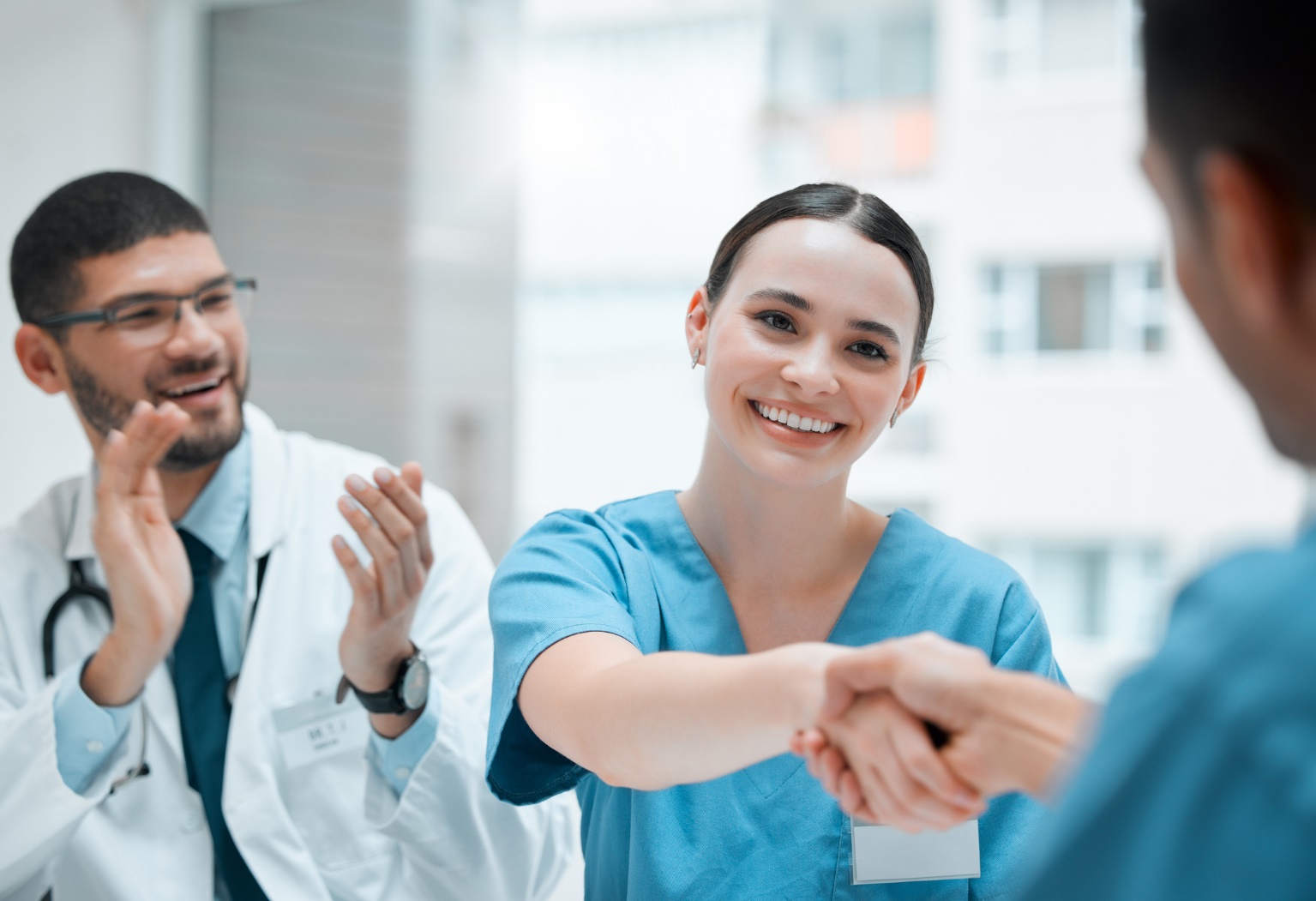 Safe Space
Foster an inclusive culture
1
3
4
2
Support groups
Wellness programs
Are you setting inclusive expectations?
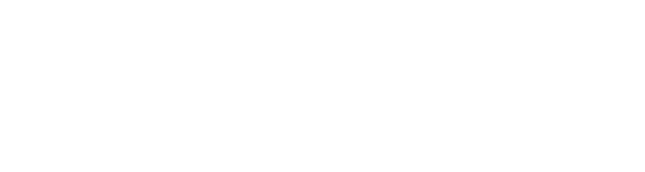 [Speaker Notes: Create a Safe Space

1. Foster an Inclusive Culture
Diversity Training: Provide regular training sessions on diversity, equity, and inclusion to educate employees about different cultures, backgrounds, and perspectives.
Inclusive Policies: Implement and enforce policies that promote inclusivity, such as flexible working arrangements, religious accommodations, and anti-discrimination policies.

Our organization is committed to inclusivity, it’s part of our mission, values, and daily practices.
Set Inclusive Expectations: Make it clear that inclusivity is a priority, within your department set expectations around respectful behavior, open-mindedness, and collaboration


Create Safe Spaces
Support Groups: Form employee resource groups (ERGs) or support groups for employees who share common backgrounds or interests.
Wellness Programs: Offer wellness programs that address mental health, work-life balance, and stress management.

Wellness Page
Wellness Resources
Mental Health Support
EAP
Recharge Rooms
Mindful Moments
Inspiration
Team member support resources]
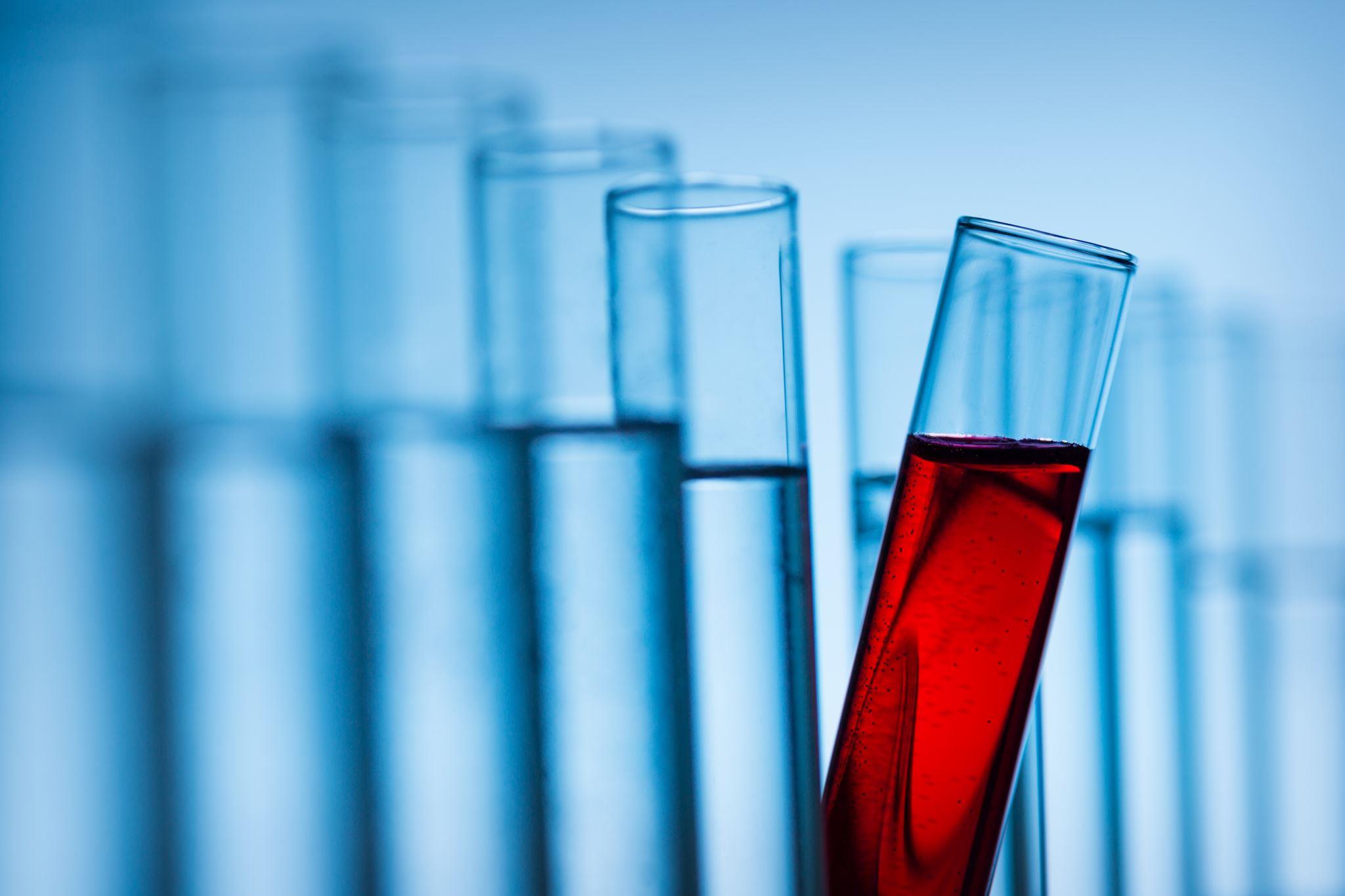 Scenario

A high dollar research experiment is underway. 

As the project is underway, a junior scientist made a critical error that resulted in setbacks and delays for the entire study. 

In the aftermath of the mistake, tensions flared, with some team members openly criticizing the junior scientist for their oversight. The atmosphere in the laboratory became strained, with lingering resentment and apprehension hindering collaboration and communication. 

As the laboratory manager, you recognize the urgency of addressing the underlying issues and restoring psychological safety within the team. You understand that fostering a culture of trust, respect, and support is essential for not only nurturing creativity and innovation, but so that the study can continue with high-performance outcomes.
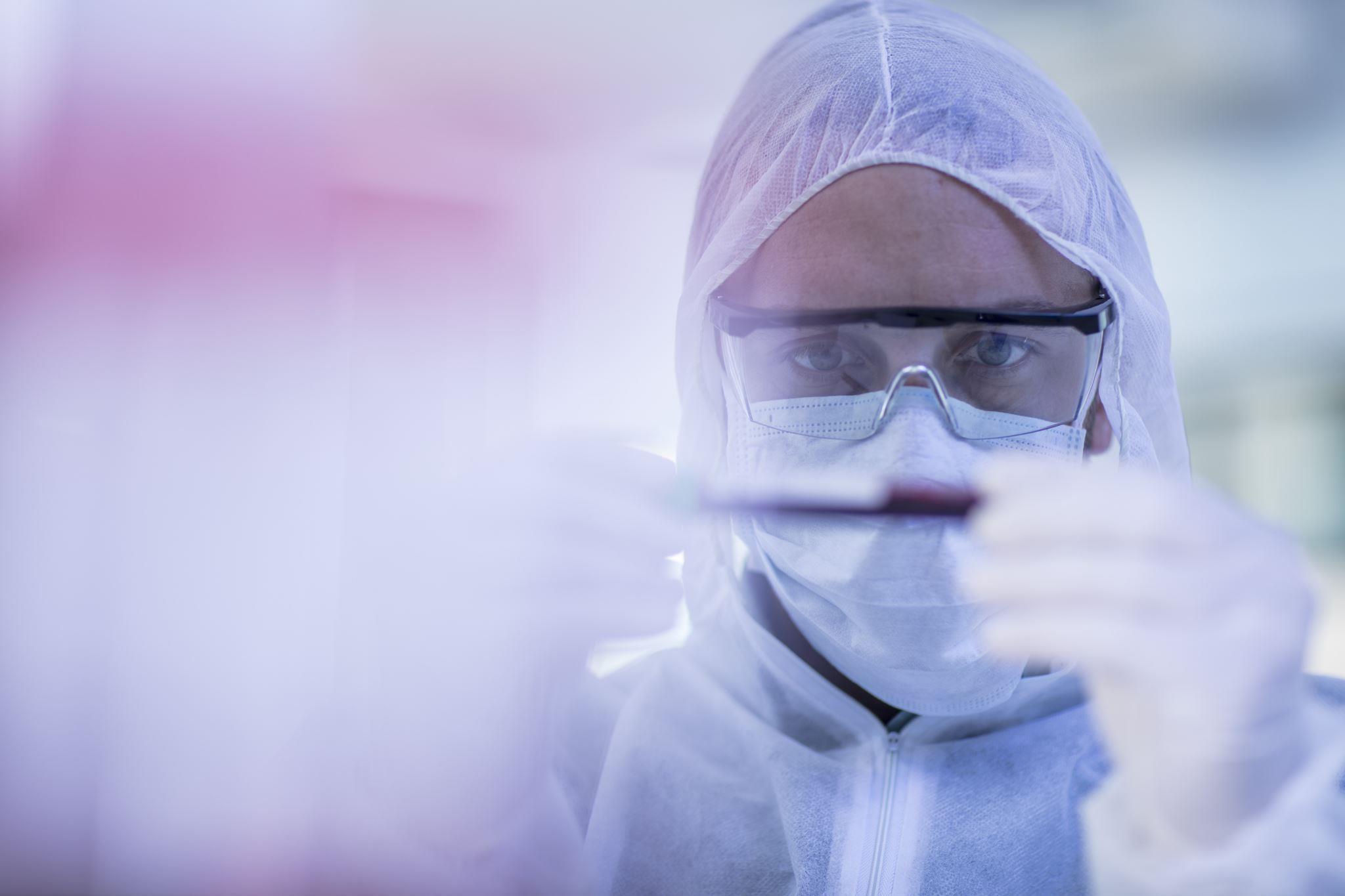 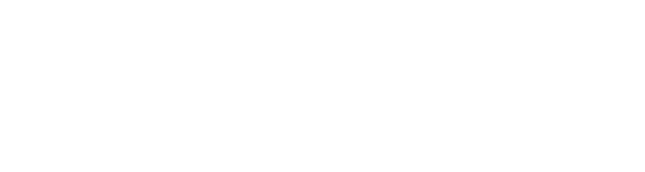 [Speaker Notes: When a mishap occurs, think of a manager reacts like anger and says things like “who's fault is this and what is wrong with your team” 

You’re not likely to want to share mistakes or event take risks in the future. 

In contrast, what if your manager reacts with “ok, the project did not go as planned, what did we learn from this”?

That makes a big difference, 

The best managers know learning is key to performing better in the future. And taking risks is essential for learning. 

(Refer to workbook) 

Discuss in Small Groups:
Analyzing the Incident:
Why do you think this mistake (and the underlying factors) contributed to the breakdown in psychological safety.
Addressing Team Dynamics:
What are some strategies for addressing tensions and rebuilding trust within the team.
Discuss the importance of empathy, active listening, and constructive feedback in fostering a supportive team culture.
Promoting Psychological Safety:
What are some actionable steps for promoting psychological safety within the laboratory team (such as team-building exercises, regular check-ins, and training on effective communication and conflict resolution.)
Leadership Role:
What are some leadership strategies in this situation for the management team to  cultivate an inclusive team and allows the team to voice their concerns and ideas.]
Practice
If you make a mistake on your team, is it held against you?
Are you able to bring up problems and tough issues?
Do people on the team sometimes reject others for being different?
2
3
1
4
5
6
7
Do people on the team deliberately act to undermine my efforts?
Are your unique talents and skills valued and utilized?
Is it safe to take a risk?
Is it difficult to ask other team members for help?
Source: Amy Edmondson, 1999, "Psychological Safety and Learning Behavior in Work Teams," Administrative Science Quarterly 44 (2): 350-383
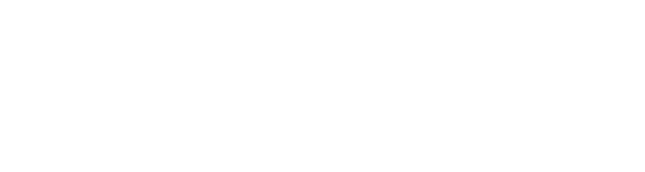 [Speaker Notes: So, How do you know if your team has it?

Edmundson developed a straight forward 7 Item Questionnaire. 

Refer to the link in the workbook for a full assessment 
Connect with me for tips after you take the assessment for tips 

There is no def score – the goal is to reflect on your score and be curious about the experience that others are having while working in your workplace. And look at what you can do to improve that experience. 

By asking your team these questions,  you’re actually doing four powerful things –
Surfacing any issues that are impacting psychological safety,
Educating people about what psychological safety is,
Making psychological safety safe to talk about, and
Most importantly of all, making explicit and encouraging the very behaviors that increase psychological safety!]
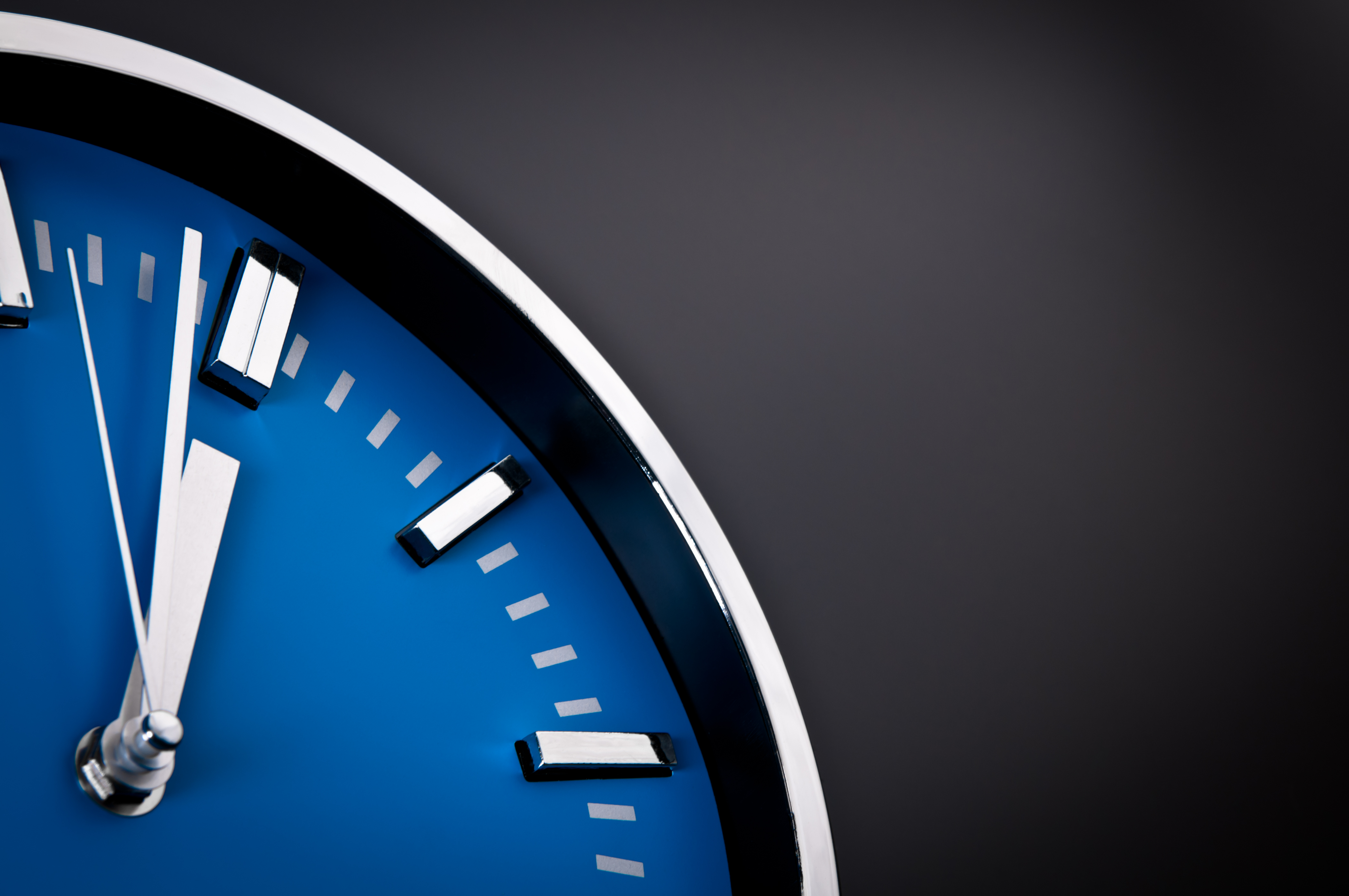 Break Time
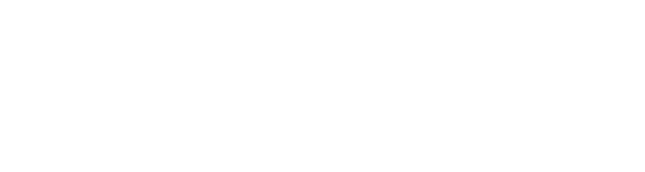 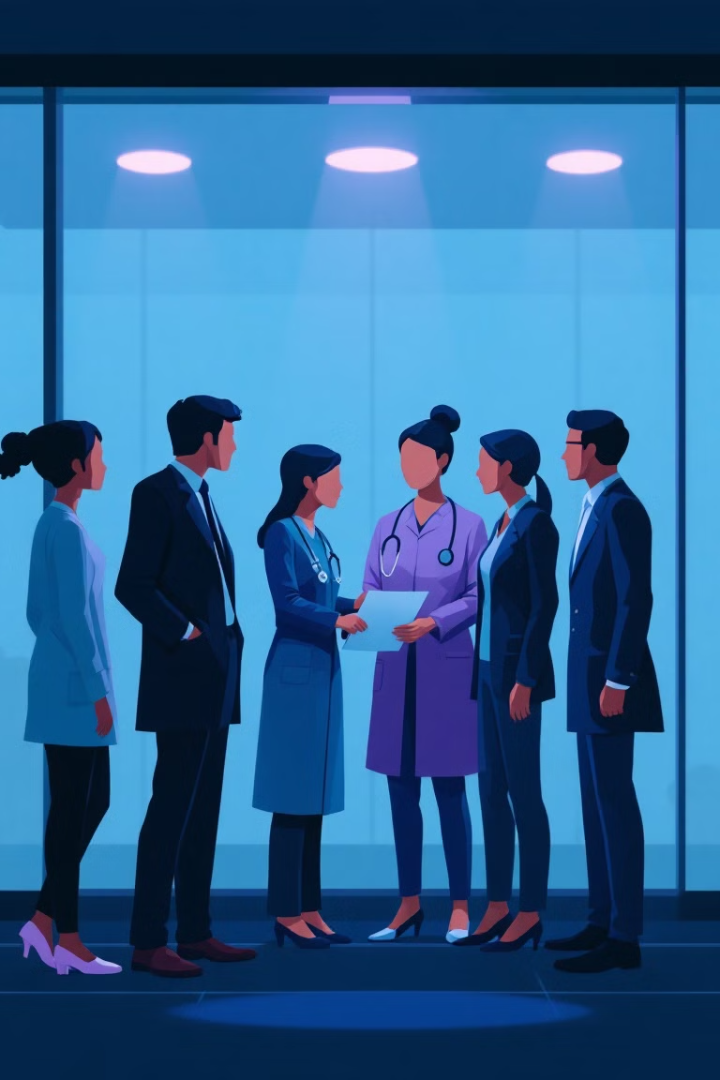 Onboarding for Success: Setting the Stage for Greatness
Importance of Onboarding
1
A robust onboarding process is essential for integrating new employees, enhancing their confidence, and setting them up for success in their roles.
Key Elements of Effective Onboarding
2
Provide clear expectations, facilitate team introductions, offer mentorship and support, and offer opportunities for professional development.
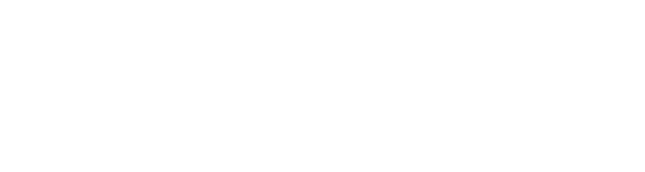 The Onboarding Experience is Critical
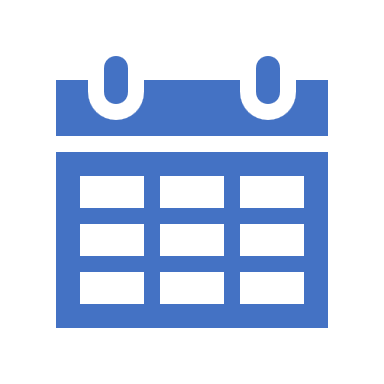 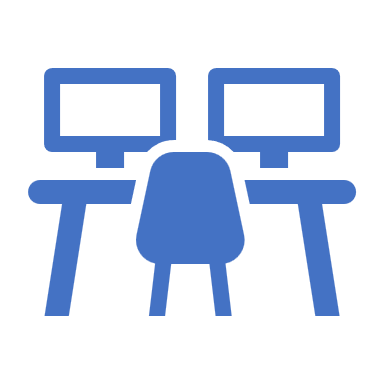 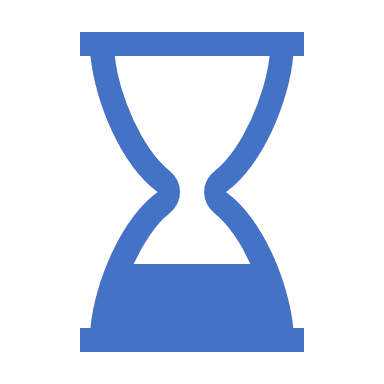 44
Days
70%
80%
of employees who have a positive onboarding experience continue to hold their organizations in high regard.
of new hires decide whether a job is the right fit within the first month.
is the average time companies have to influence a new hire’s long-term retention.
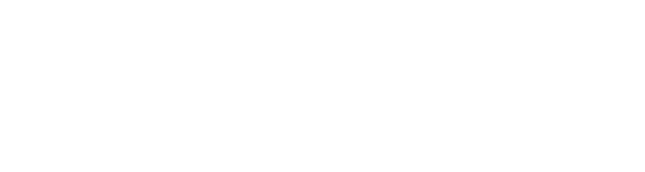 [Speaker Notes: A report from Glassdoor indicates that 20% of employee turnover happens within the first 44 days. 

So what is onboarding and why is it so important?

Onboarding is the process of introducing a new employee into your organization. 
It’s a critical time when new hires acclimate to the work they’ll be doing,
developing personal relationships across your team, 
and generally settle into their new role. Making a good impression during this time is critical — and onboarding can make or break your overall employee retention. 

On average, Companies have 44 days to influence a new hire’s long-term retention. This highlights the importance of a positive experience from day one. Employees who feel supported and valued during this period are more likely to stay longer with the organization.

70% of new hires decide whether a job is the right fit within the first month. 

Research by the Society for Human Resource Management (SHRM) found that organizations with a strong onboarding process improve new hire retention and productivity by over 70%. 

How is this: Effective onboarding programs set clear expectations, build connections, therefore reducing the likelihood of turnover.

When BambooHR surveyed employees about their onboarding experiences, they found 80% of employees who had a positive onboarding experience continue to hold their organizations in high regard

In fact their 3X more likely to feel a strong commitment to their employer. 

As the old saying goes, “The first impression makes a lasting impression.”
Because of the positive, structured, intentional onboarding experience…no matter what happens for the most part …Employees will continue to respect the brand and image of the organization]
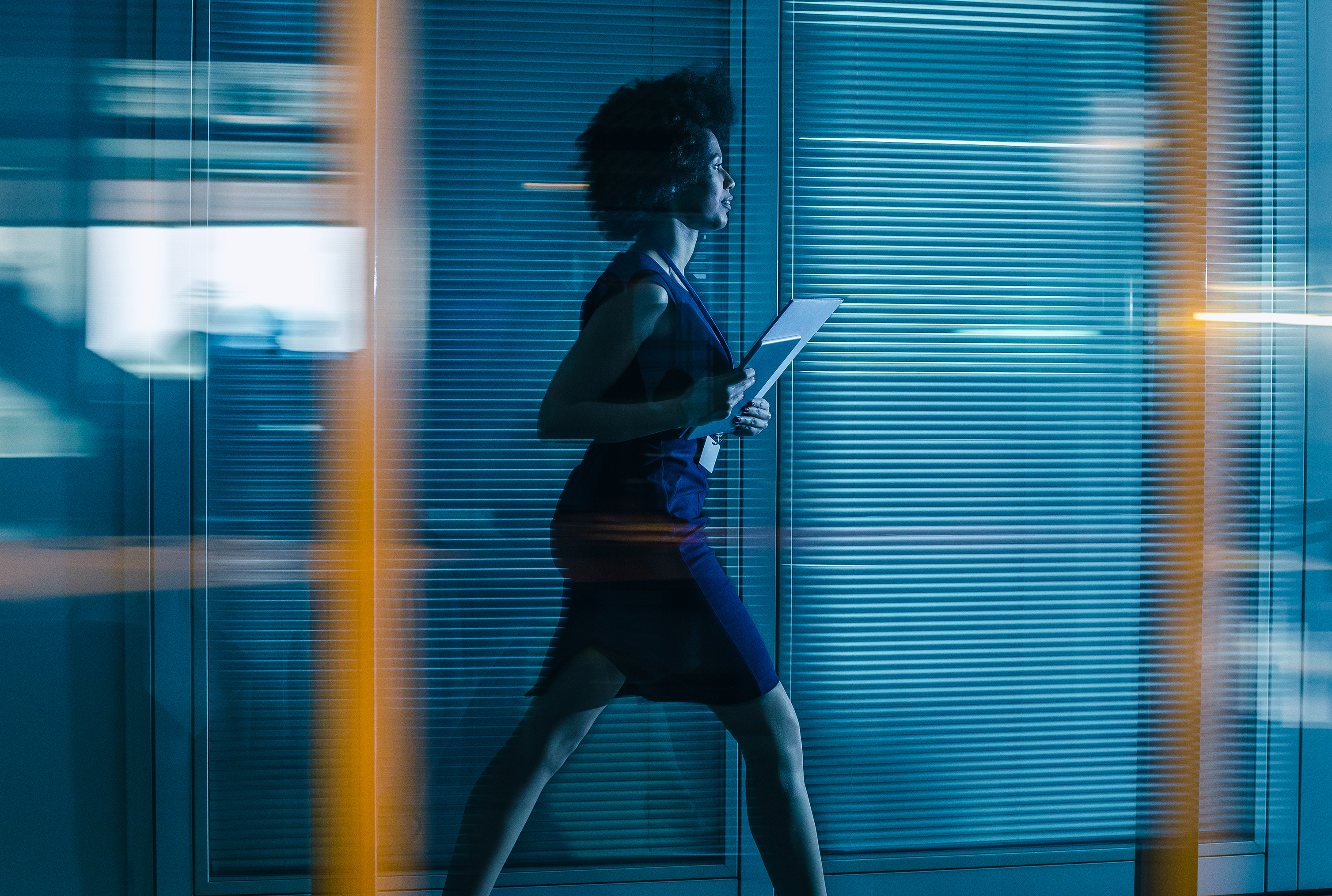 The Onboarding Experience is Critical
Turnover
Turnover

On average, companies lose 18-22% of new hires during the first 6 months.

University Health Stats:
2021 – 20.6%
2022 – 19.0%
2023 – 14.3%
2024 – 13.7%
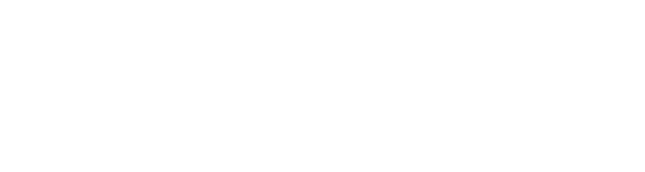 [Speaker Notes: Turnover decreased from 20.5 percent in 2021 to 17%

On average, companies lose 18-22% of new hires during the first 6 months. 
 
University Health Stats: 
2023 – 17% Regular FT & PT]
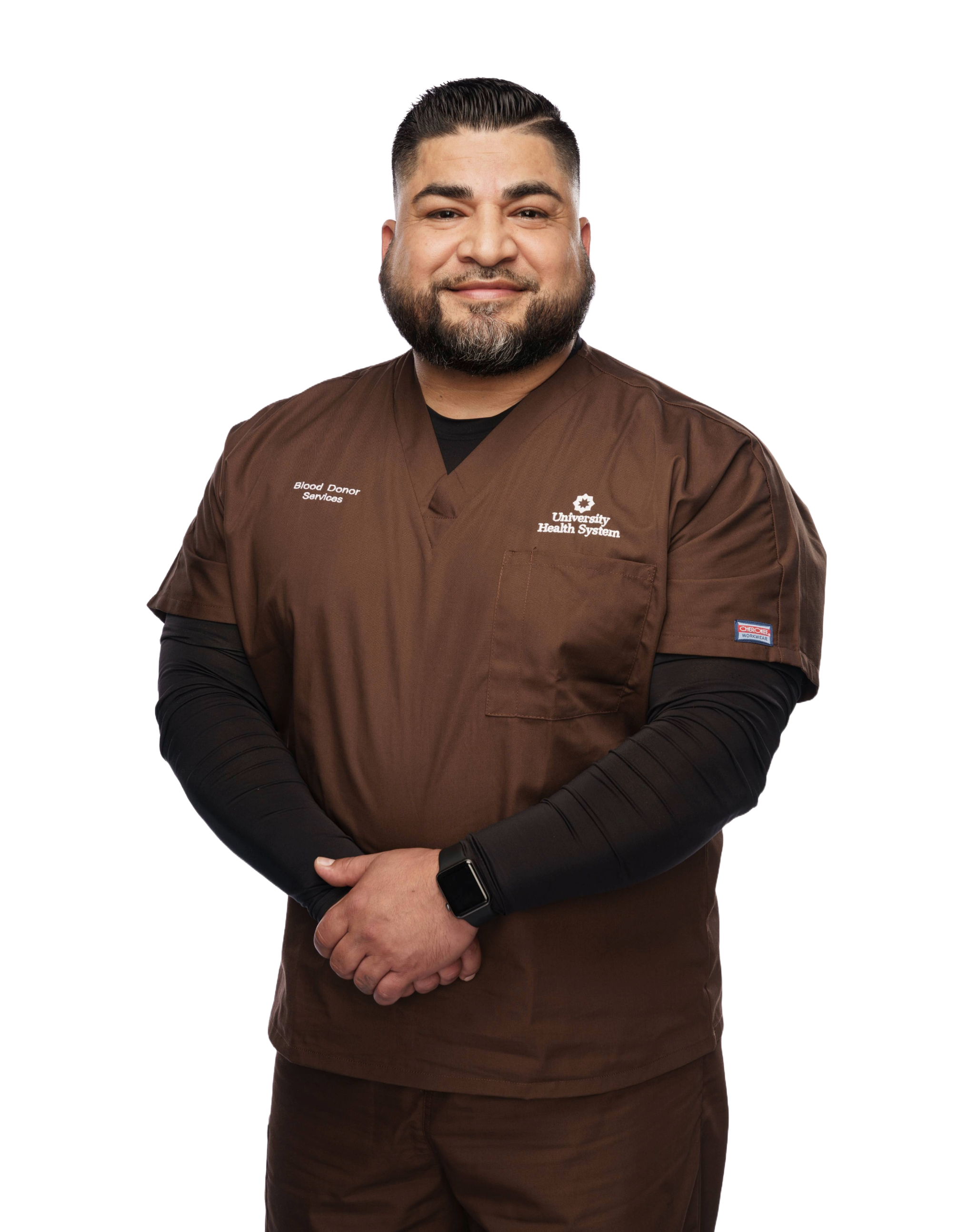 INITIATE GREATNESS
Welcome to University Health
There is an opportunity to create mission-infused moments that engage employees and foster belonging.
Motivate new employees to perform well and integrate into the culture of University Health.
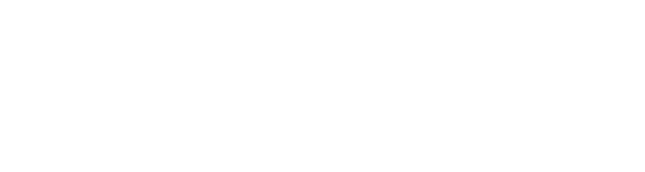 Principle: Enhance Onboarding Process
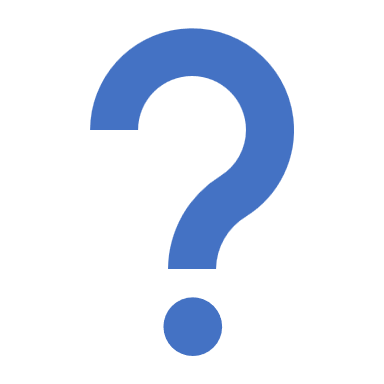 Which practices do you use to enhance the Onboarding Experience?
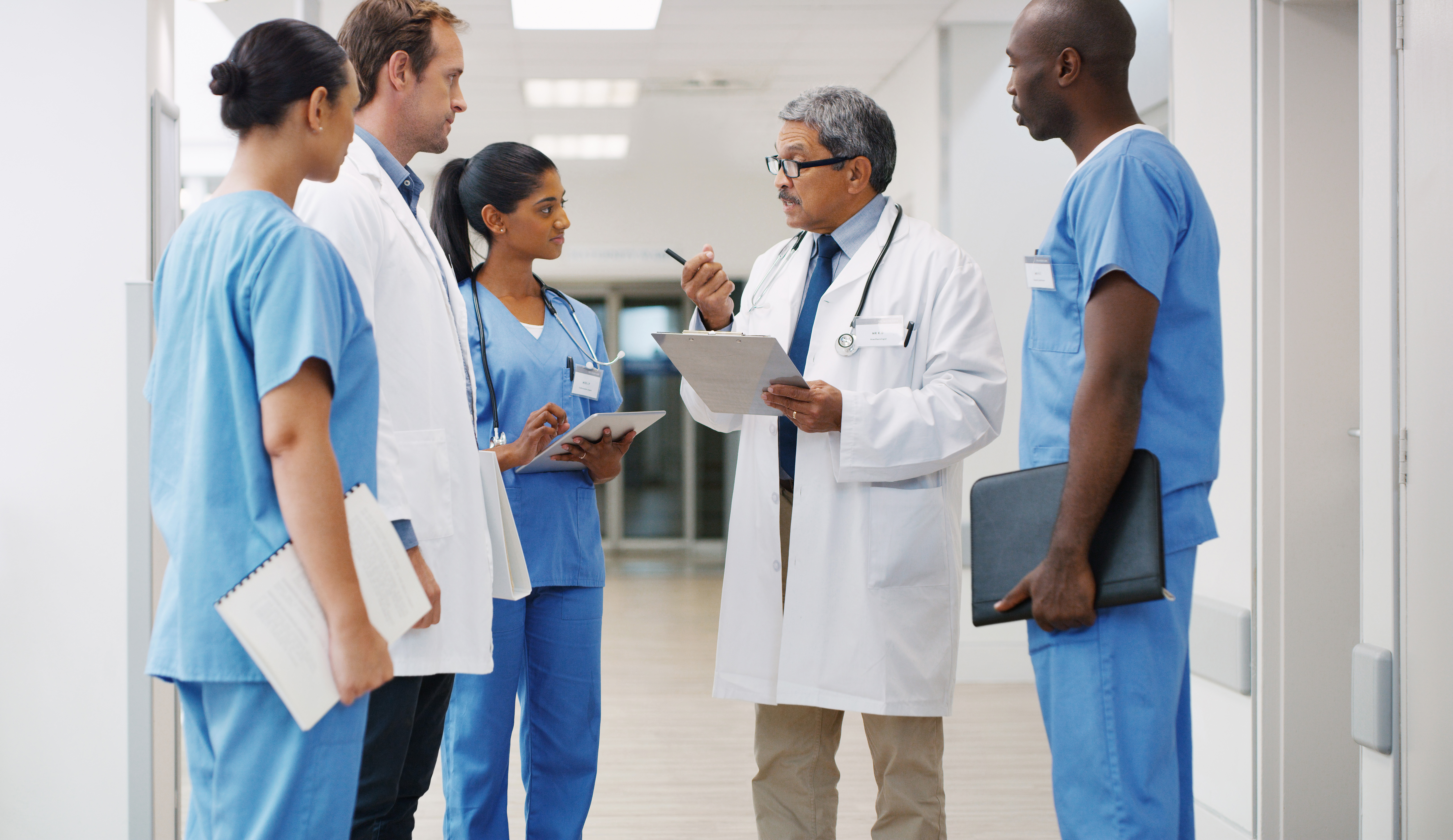 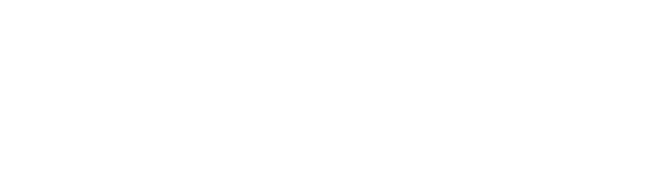 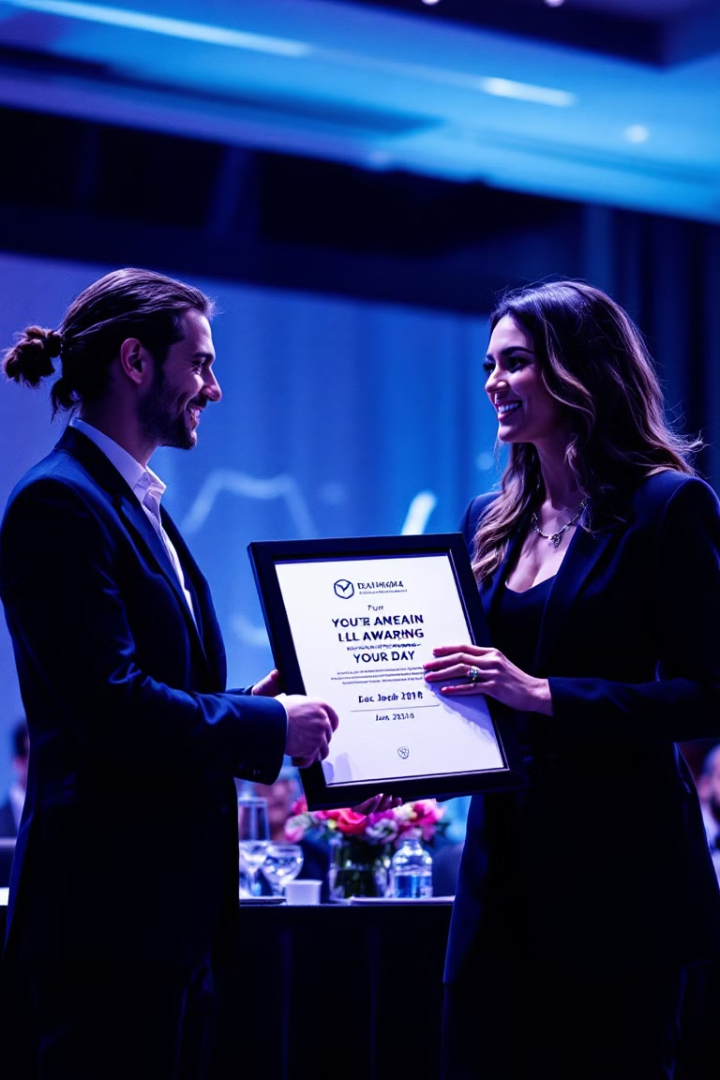 The Power of Recognition: Fueling Engagement and Retention
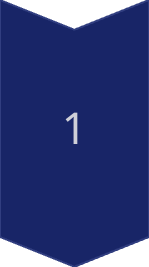 The Impact of Recognition
Studies show that employees who feel appreciated and valued are more likely to be engaged, productive, and loyal to their organization.
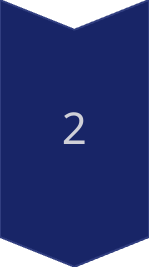 Creating a Culture of Appreciation
Implement regular feedback systems, celebrate individual and team successes, and offer personalized recognition programs tailored to individual preferences.
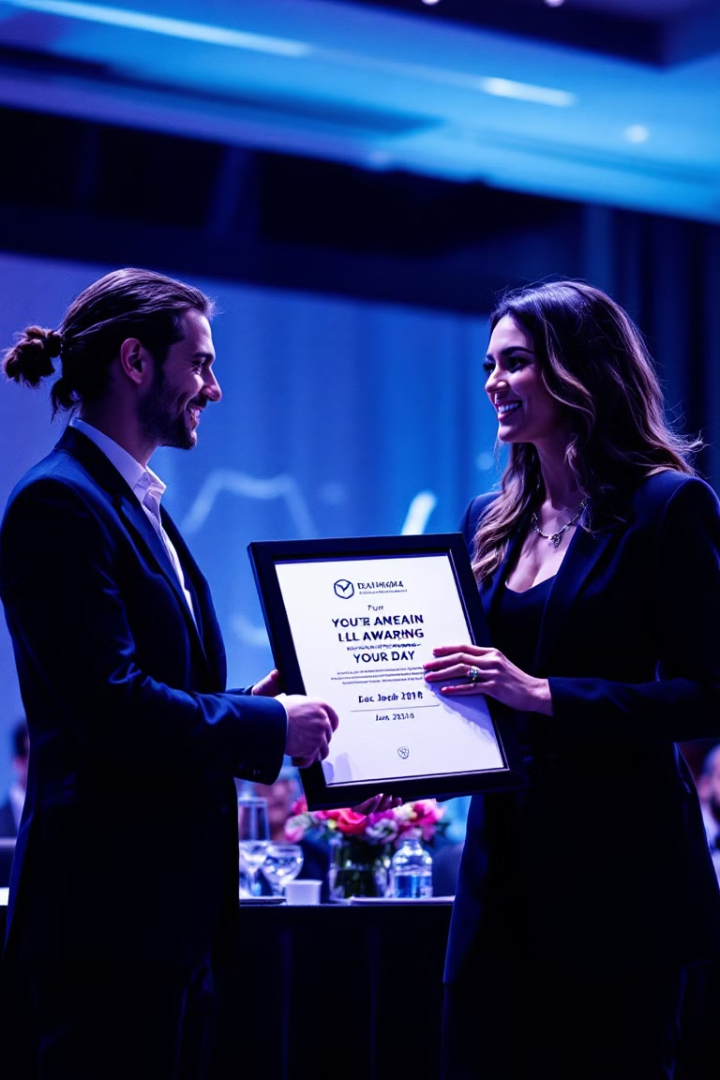 The Power of Recognition: Fueling Engagement and Retention
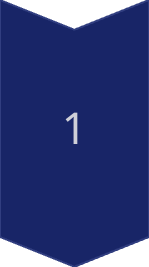 The Impact of Recognition
Studies show that employees who feel appreciated and valued are more likely to be engaged, productive, and loyal to their organization.
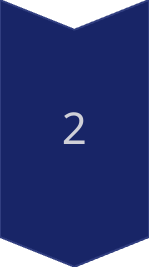 Creating a Culture of Appreciation
Implement regular feedback systems, celebrate individual and team successes, and offer personalized recognition programs tailored to individual preferences.
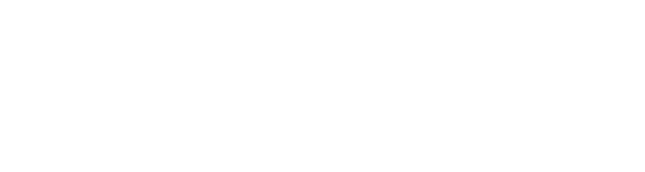 Recognition Isn't Transactional
Recognition

Vehicle for positive feedback

Reinforces specific behaviors & core values

Contributes to employee feeling of belonging & appreciation for hard work
Rewards

Shows that organizations value employee contributions

Gives employees ability to choose the rewards that are meaningful to them

Promotes frequency & reach of recognition moments
Total Recognition
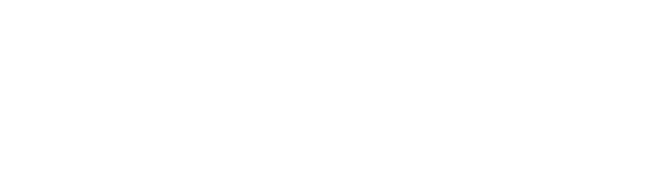 [Speaker Notes: Recognition being done right
Rewards serve purpose
Improve daily emotions
Less stress & burnout
Stronger relationships
Enhance motivation

Personalized recogintion 
annual eval keeps you guessing
More scope less resources 
Real time basis
Not feel good
Day to day feedback]
The ROI-Generating Power of Personal Recognition
Lowest voluntary turnover when employees are recognized for good work and personal milestones
80% of employees with a recognition program agree their recognition needs are fulfilled and feel engaged at work
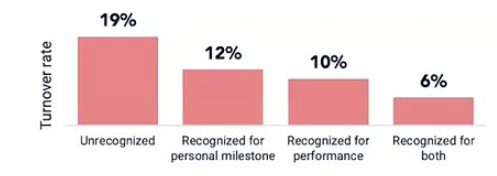 1.5x

More likely to be recognized
2x

More likely to recognize others
Employees who received recognition for a life event vs. Those who did not
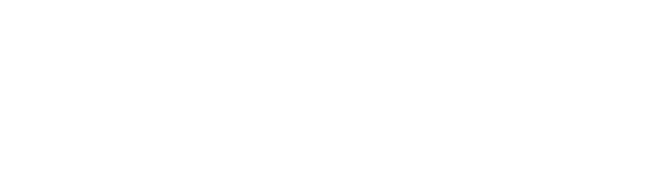 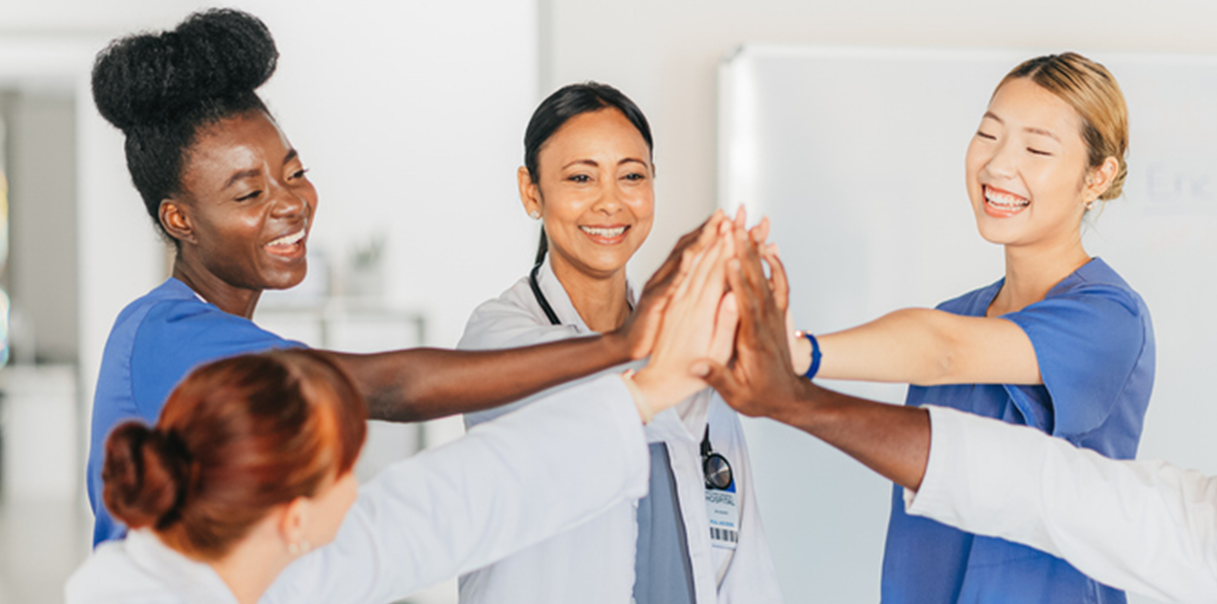 The Value of Rewards
Workers who received 5+ rewards, with at least one having monetary value, were 4x more likely to stay with their organization
Programs that consist solely of e-thanks do more harm than good
Workhuman conducted a turnover analysis across 34 customers, totaling more than 67K workers
Conversely, a worker with 5+ e-thanks awards became at least 3x more likely to leave the organization than a worker who received no recognition at all
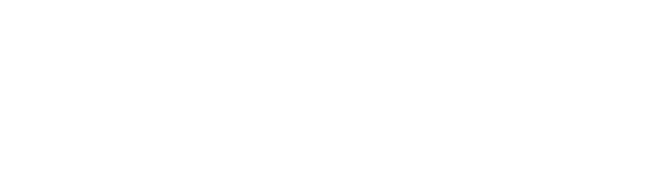 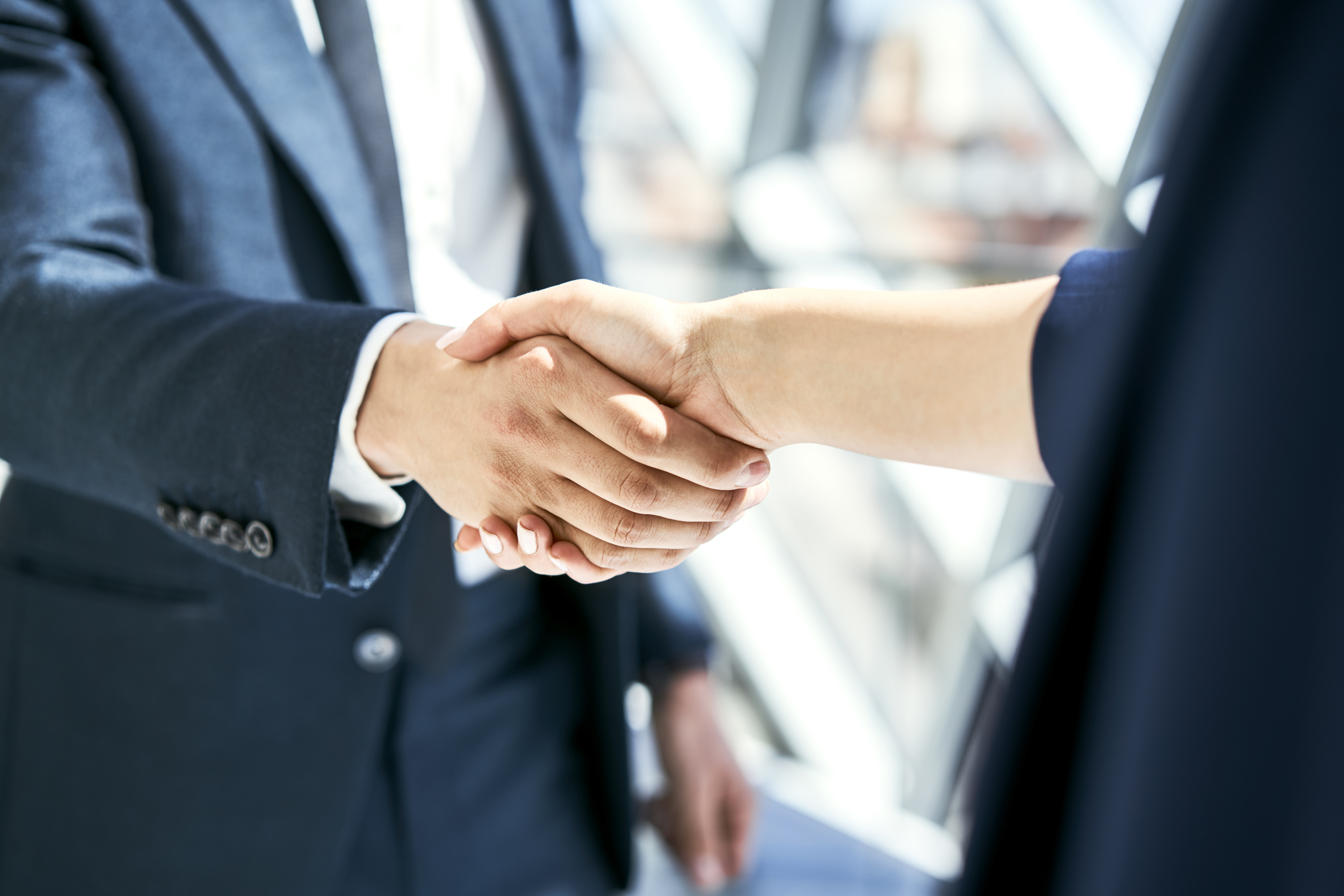 Practice: Employee Recognition
1
Implement Recognition Programs
2
Celebrate Achievements
3
Appreciate Diverse Backgrounds
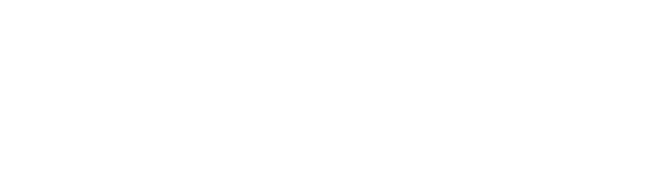 [Speaker Notes: 3.Recognize and Celebrate Achievements
Recognition Programs: Implement recognition programs to celebrate employees' achievements, milestones, and contributions. This can include awards, shout-outs in meetings, or recognition in company newsletters.
Celebrations: Celebrate cultural holidays and important events for your employees, fostering a sense of community and appreciation for diverse backgrounds.

Appreciate Hub 
eThanks
Silver & Gold Awards
Info Line
Daisy Awards
Build it into Team Meetings- What’s working well
Ask when you are rounding “Is there anyone that I should recognize”
Schedule and block out time to round to celebrate employees
Make sure you know how your employee want to be recognized
Recognize your whole team 
Night Team
Special Project Teams]
Feed Forward: 
Brainstorm Activity to Troubleshoot Barriers to Rewards and Recognition
Partner up with 1 other person in the room (don’t forget to introduce yourself!)
Share an issue you’re having in this area that you’d like to work on
Individualization
Consistency
Time 
Partner will provide an idea on how to solve the problem
Write down their idea and thank them
Do not argue/disagree – this is about everyone getting lots of ideas, not debate!
Reverse it! Let them share their issue and give them an idea
Find another person and keep going until you have a list of ideas
Participant Guide Page 9
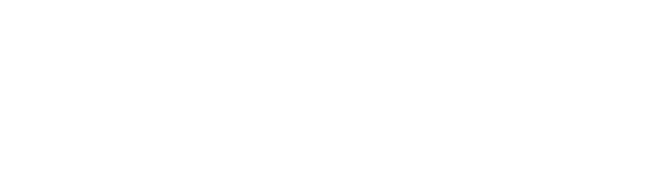 [Speaker Notes: 5 minutes to reflect
20 minutes for activity

Encourage them to come up with succinct description for issue
Connect with people who gave you good ideas outside of session]
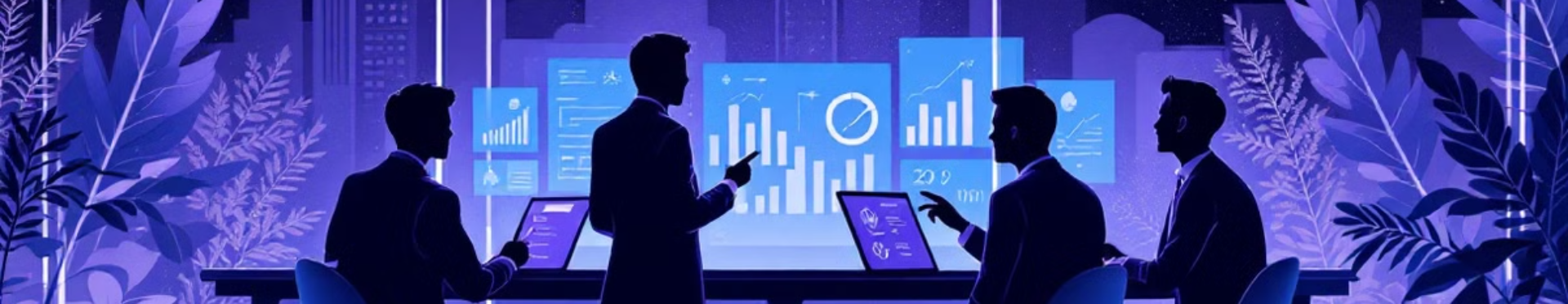 Key Takeaways and Next Steps
Building high-performing healthcare teams requires a commitment to fostering a culture of communication, collaboration, and appreciation. This requires clear leadership, a safe work environment, and intentional efforts to onboard new employees effectively. By implementing these principles, we can create teams that are empowered, engaged, and dedicated to delivering the best possible care.
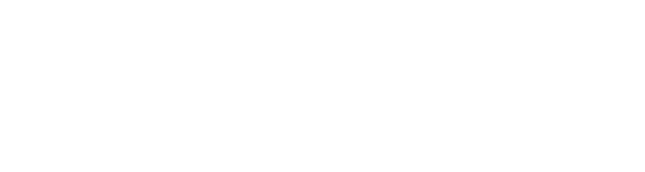